What  is the pathological short stature?
Systemic disorders or processes with secondary effects on growth

Endocrine causes of short stature

Genetic


Skeletal Dysplasia
What is the contitustional short stature ?
Children with CDGP are usually of normal size at birth. 
By three or four years of age, children with CDGP usually are growing at a low-normal rate
Adult height is normal 
Bone age is retarded
Puberty is not appropriate for age
What are the features of bronchiolitis?
Usually seen under 2 years of age
 More often in autumn and winterbeing seen 
Risk of hospitalization between 2-6 monthshigher
 under 5 years old especially under 2 years old  most frequent hospitalization in children
Factors???
Factors??
RSV 
Parainfluenza  
İnfluenza virüs
 Adenovirüs 
Rhinovirüs 
Enterovirüs 
Bocavirüs 
Metapnömovirüs
 Coronavirüs
Mycoplasma pneumoniae 
Chlamydia trachomatis
Would you classify community-acquired pneumonia
according to factor and involvement
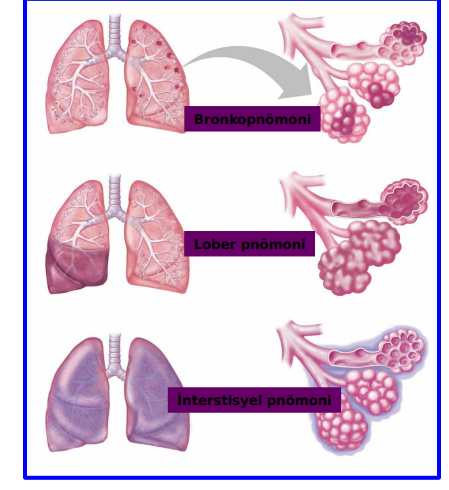 Which patient should be hospitalized?
Age < 6 months
 Acute chest syndrome in sickle cell anemia
 Multiple lobe involvement
Immunocompromised patient 
Toxic appearance
 Moderate or severe respiratory distress
 The need for oxygen therapy
 Complicated pneumonia 
Dehydration Vomiting or inability to take medications and fluids by mouth
 Unresponsiveness to appropriate oral antibiotics
Social factors (problems with monitoring at home, etc.)
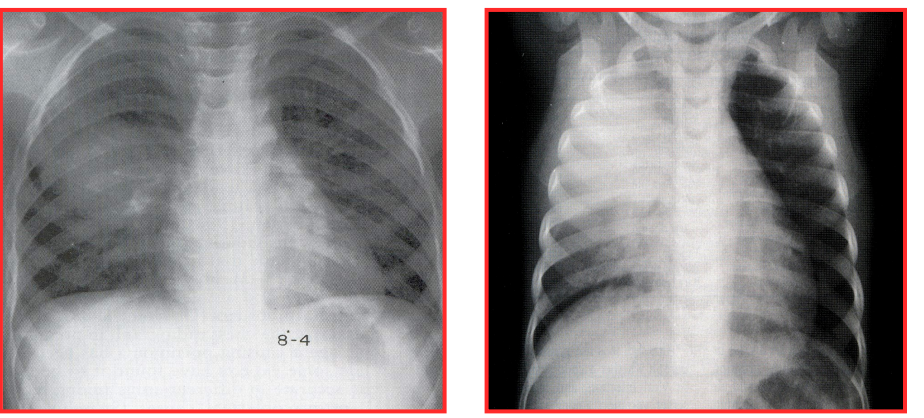 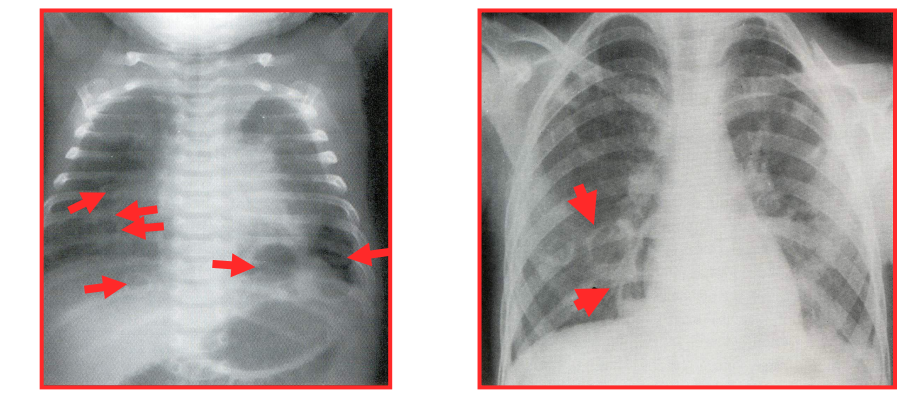 ??
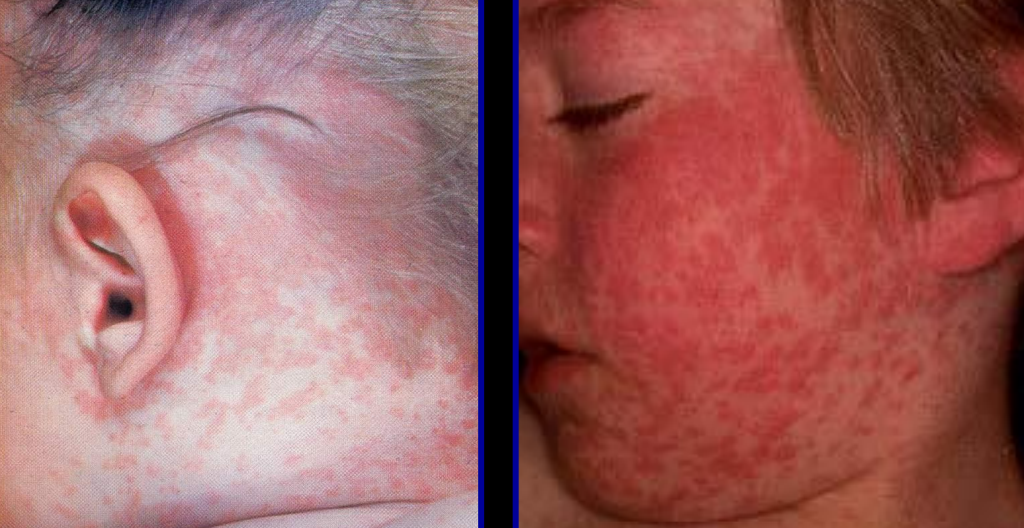 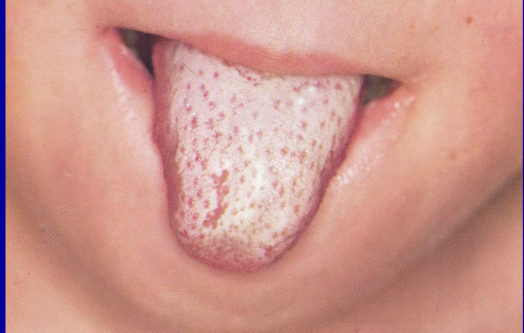 Which disease suggest?
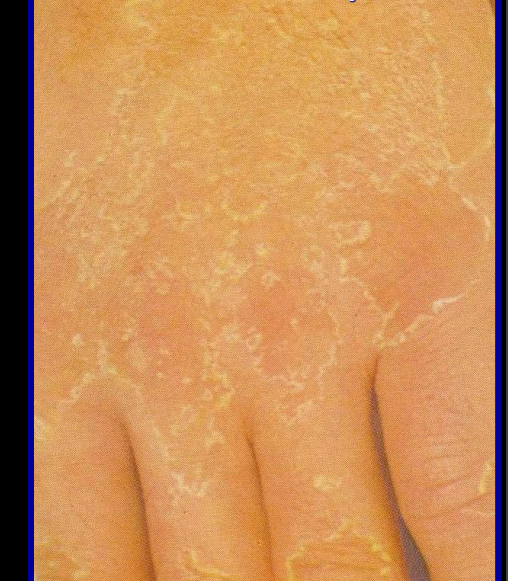 What are the complications of disease which is shown ?
???
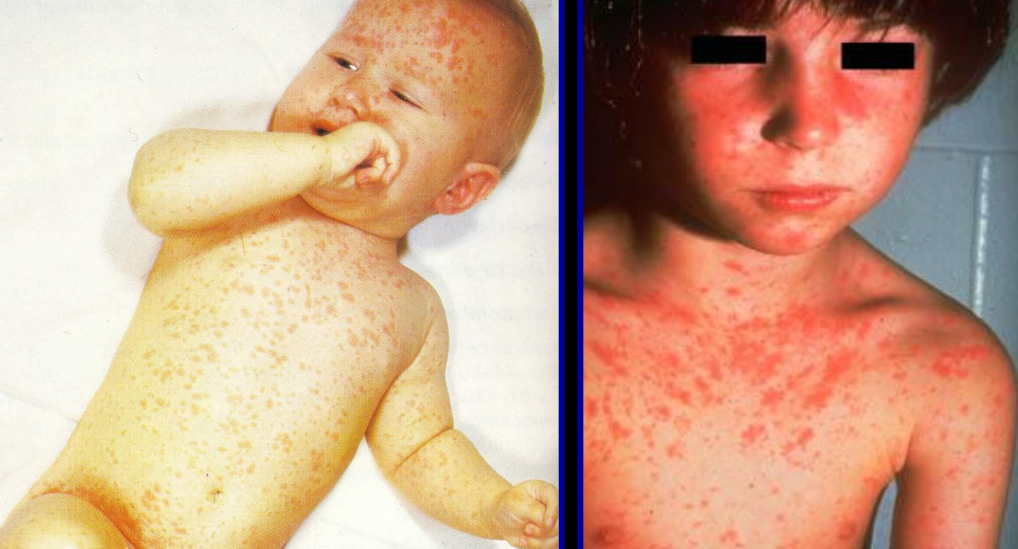 Encephalitis 
Progressive rubella panencephalitis, 
Thrombocytopenia,
Arthralgia, 
arthritis 
Congenital rubella syndrome
What are common problems seen in an infant of a diabetic mother?
Disorders of growth
Birth injury
Metabolic and hematologic disorders
Cardio-respiratory disorders
Congenital malformations
Is it necessary to check blood sugar level in all newborns?
Answer is NO
Which infants are at risk for hypoglycemia?
Late-preterm infants
Term SGA infants
Infants of diabetic mother
LGA infants (beyond 34 w)
Please list physiological skin findings in a newborn (5 will be enough)
Erythema Toxicum Neonatorum
Transient Neonatal Pustular Melanosis
Mongolian spots
Milia
Acne Neonatorum
Salmon patch
When do you suspect an abnormal external genitalia ?
Internal and external reproductive organs in male
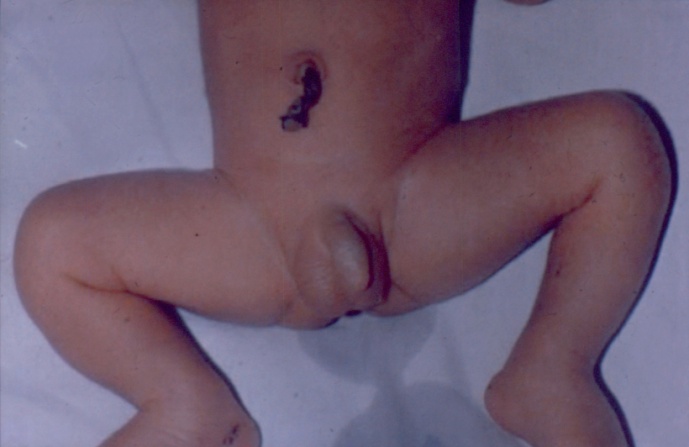 bladder
prostate
urethra
[Speaker Notes: The normal male infant should have adequate penile structure, normal urethral opening on the glans, and palpable scrotal testicles]
Streched penile length should not be less than 2 cm in a normal  baby boy
Pediatric surgery consultation if testicles have not descended in the first 6 months
How low is the hypospadias located? It's that important
What are the pathlogical findings for external genitalia in a girl?
Internal and external reproductive organs in female
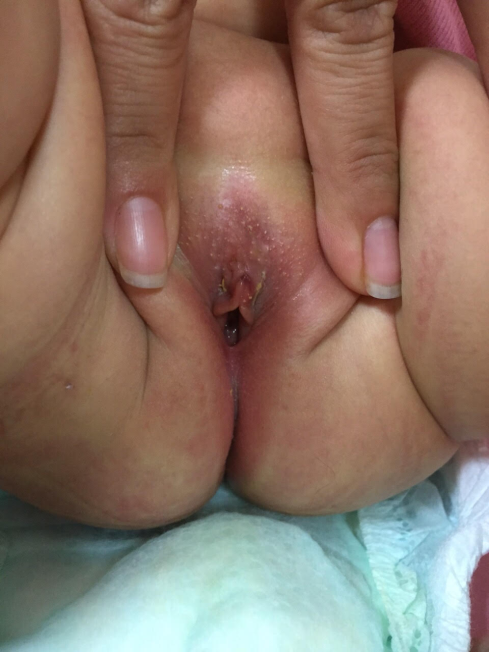 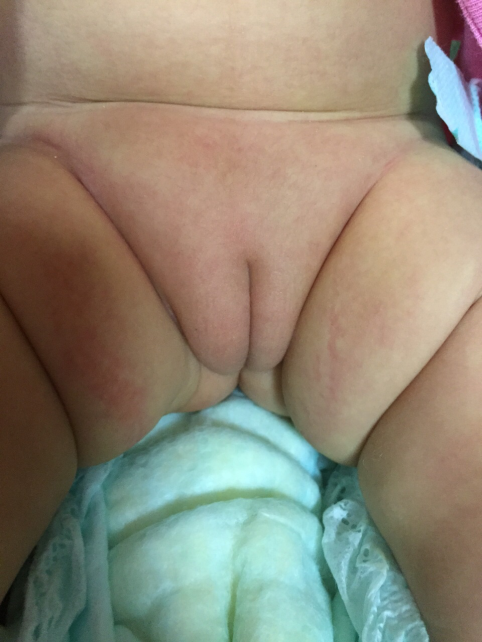 Fallopian tube
Labia majora
Clitoris
Urethra
Ovary
Labia minora
Uterus
Vagina
Cervix
Anus
Vagina
Vaginal opening should be seen in every baby girl
Labia minora fusion is not a sign of virilization
No mass in the inguinal canal and labia majora
It should not be rushed to say cliteromegaly in preterms
Clitoris over 8mm in term babies requires examination
What is the Classification of disorders of sex development (DSD)?
Sex Chromosome DSDs
47,XXY 
Kline felter 1/500-1000
45,X Turner 1/2500
45,X/XY
46,XX/46,XY
DSD with atypic genitalias
46,XY DSDs
1/ 20000
46,XX DSDs
1/14000-15000
Disorders of andogen synthesis/ androgen action
Associated with androgen biosynthesis

Disorders of androgen action
Complete or partial insensitivity syndrome
 persistent mullerian duct syndrom

Endocrine disruption

Syndromic forms
Unclassified
Disorders of androgen excess
Disorders of testicular
development
Disorders of ovarian
development
Intersex İnsidance: 1/4500-1/5500
[Speaker Notes: DSDs aetiology is very heterogenous which is chromosomal, gonadal or anatomical. Clasification has three subclasses]
When do you think androgen excess in a girl?
46,XX  DSD’s with androgene ecsess
Karyotype 	: 	46, XX
Gonads		:	Bilateral Ovary		
Müller (Uterus)		:	+
External genitalia : Virilized
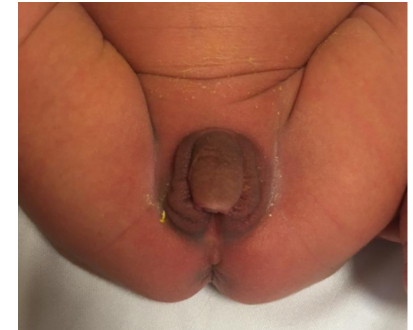 Attention with 46,XX infants should be focused on  the external genitalia:
Ambigus genitalia with gonads are not palpable
Palpation of the gonad excludes it.
The absence of vaginal opening is the result of labia majora fusion. 
Not to be confused with fusion of the labia minora.
Although genital hyperpigmentation is a clue but it makes the approach difficult in the dark skinned baby.
17OHP values should be interpreted with family history, physical examination, and baby's gestation age and birth weight.
46,XY DSDs
İnsidance: 1/20 000
Karyotype 	: 	46, XY
Gonads		:	Bilateral Testis
		(Intra abdominal – inguinal – scrotal, 
 Uterus		:	±
Wolf	fian duct	:	±
Prostate		:	±
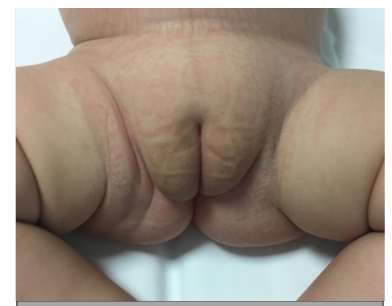 [Speaker Notes: According to disorder whether there is a uterus,]
DIFFERENTIAL DIAGNOSIS
History:
Maternal drug use during pregnancy
Maternal virilization history 
prenatal history
Consanguinity
Presence of a similar history
 in the family
PE:
Presence of palpable gonad
Accompanying other system findings
location of the urogenital sinus
Genital hyperpigmentation
It should be especially evaluated
Lab
Imaging structures  of   gonads 
Uterus ?
Karyotype  ?
17 - OHP  ?/Hormonal studies
What is the Structure of the Gonad?
Are There Wolffian Structures?
Functional Status of the Gonad?
Risks of gonadal malignancy
What is the Response to 
Exogenous Testosterone Therapy?
Molecular genetic diagnosis
Why is the important NST for babies?
Most newborn babies have few or no clinical manifestations of thyroid hormone deficiency. 

The majority of cases are sporadic, so it is not possible to predict which infants are likely to be affected.

It is aimed to diagnose as early as possible by measuring thyroxine (T4) or thyrotropin (thyroid stimulating hormone [TSH]) in blood samples taken from the heel.

preventable mental retardation
What are the causes of  CH?
Etiology
embryologic defect in thyroid gland development (dysgenesis) or 
a defect in thyroid hormone synthesis(dyshormonogenesis).
Congenital Hypothyroidism
Permanant Congenital Hypothyroidism
Transfer of maternal antithyroid drugs, 
Maternal thyroid-stimulating hormone (TSH) receptor-blocking antibodies,
 Exposure to excess iodine, 
Large hepatic hemangiomas, and some DUOX2 gene mutations
Transient Congenital Hypothyroidism
Dysgenesis
Primary
Central
Dyshormonogenesis
Which patients have risk for Central CH?
What does it mean that Transient CH?
What should be the treatment dose?
Management of childhood poisoning
Case
An 11-month-old boy who has no prior medical history presents with ingestion of paracetamol. He has no complaints. In his story, you learn that he drank the medicine called Calpol suspension, which was written for his brother, and the bottle was half full. Two hours have passed since taking the drug.
	On examination, he is playing with his toys on the stretcher. The boy weighs 8 kg, and his vital signs are rectal temperature, 36.5°C; heart rate, 105 beats/min; blood pressure, 90/65 mm Hg; respiratory rate, 22 breaths/min; oxygen saturation, 97% on room air. His abdomen is soft, with no tenderness elicited on palpation. His capillary refill is <2 seconds. He has a watery, yellow-colored stool in his diaper. 
	How do you manage the patient?
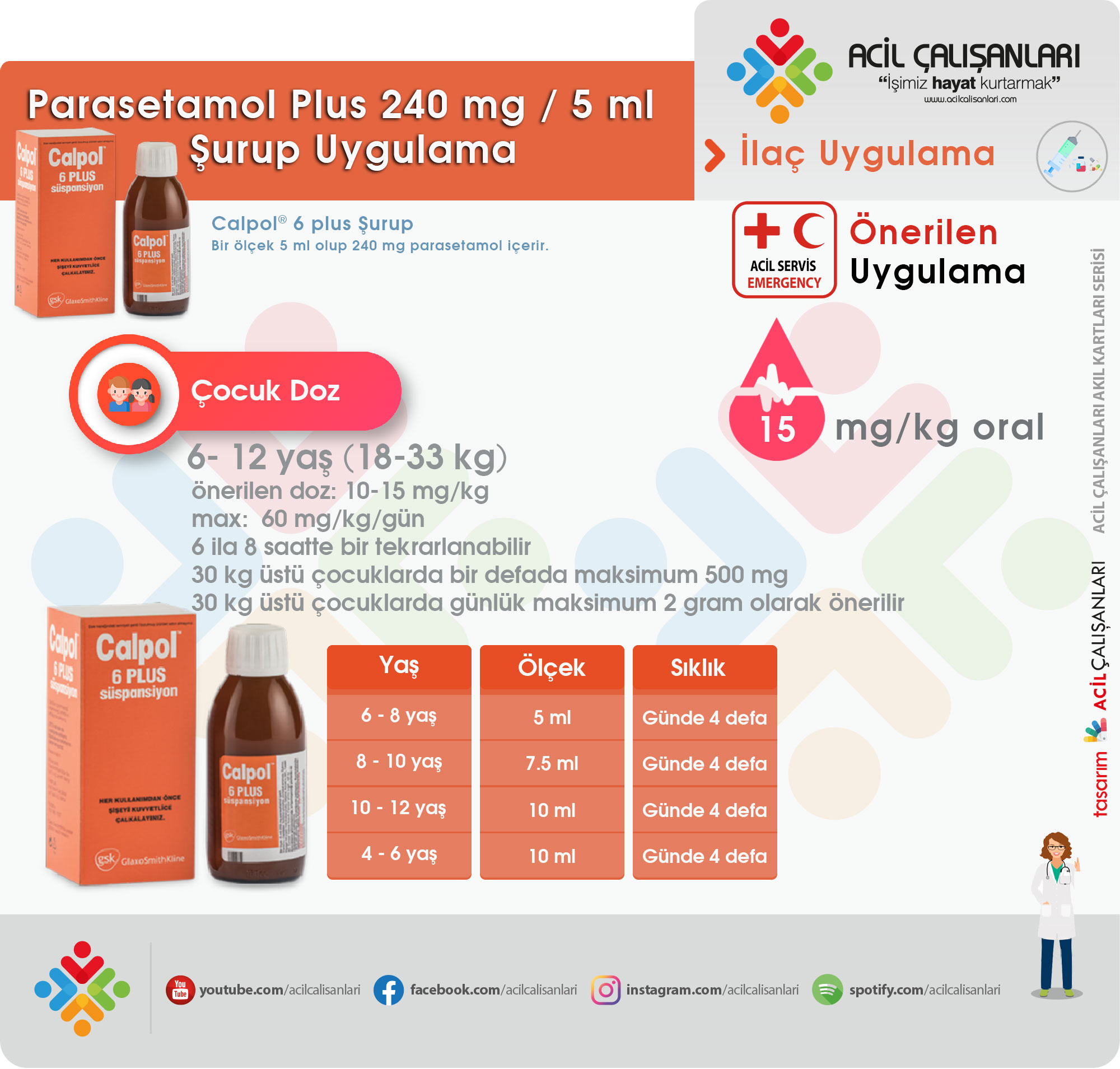 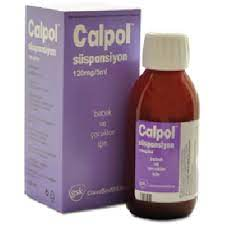 150/2= 75 ml
75 ml=15 scupe
15x120=1800 mg paracetamol
1800/8=225 mg/kg
150 ml
Paracetamol (Acetaminophen)
Rumack-Matthew Nomogram
Paracetamol (Acetaminophen)
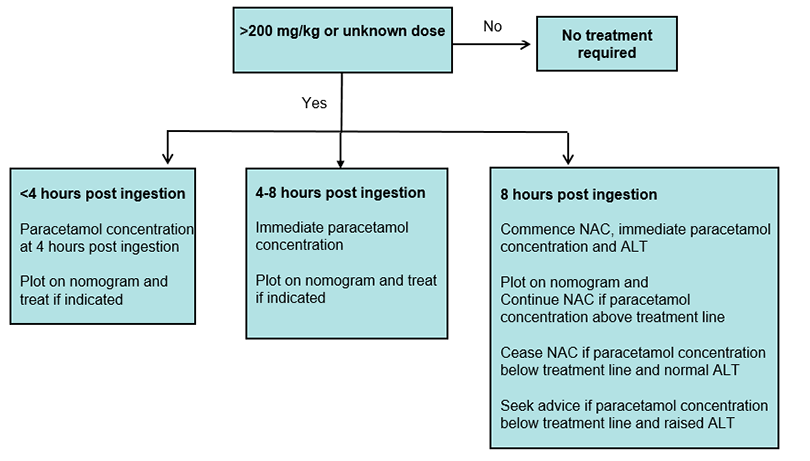 https://www.rch.org.au/clinicalguide/guideline_index/Paracetamol_poisoning/
Paracetamol (Acetaminophen)
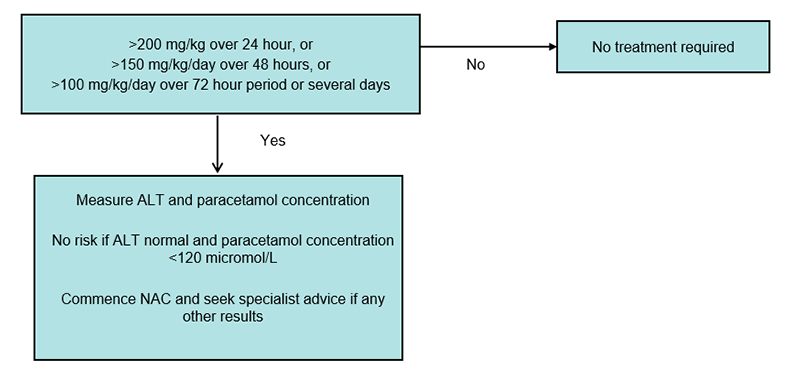 https://www.rch.org.au/clinicalguide/guideline_index/Paracetamol_poisoning/
Paracetamol (Acetaminophen)
N-Acetyl Cysteine
What type of undernutrition may be irreversible?
A) Underweight
B) Wasting
C) Stunting
D) Micronutrient deficiency
Please tell the risk factors of malnutrition
Risk factors
Prematurity
Small for gestational age
Maternal disease (Chronic disease, depression…)
Chronic disease of the child (allergy, chronic renal disease, chronic liver disease, cystic fibrozis, chromosomal abnormallities, conjenital heart defects, malignency, malabsorption….)
Socioeconomic factors (poverty, low education level…)